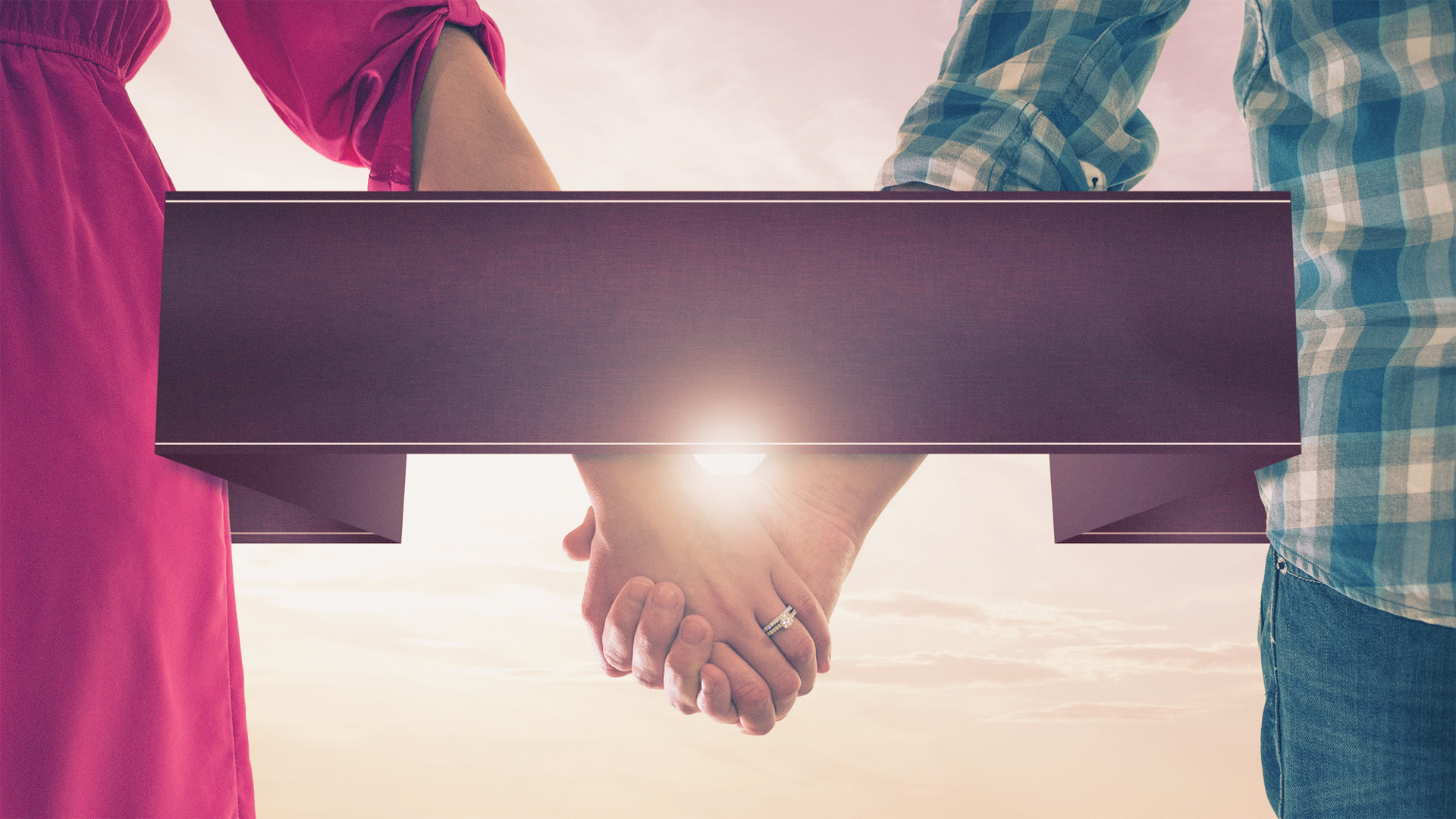 5 Chapters to a Better Marriage
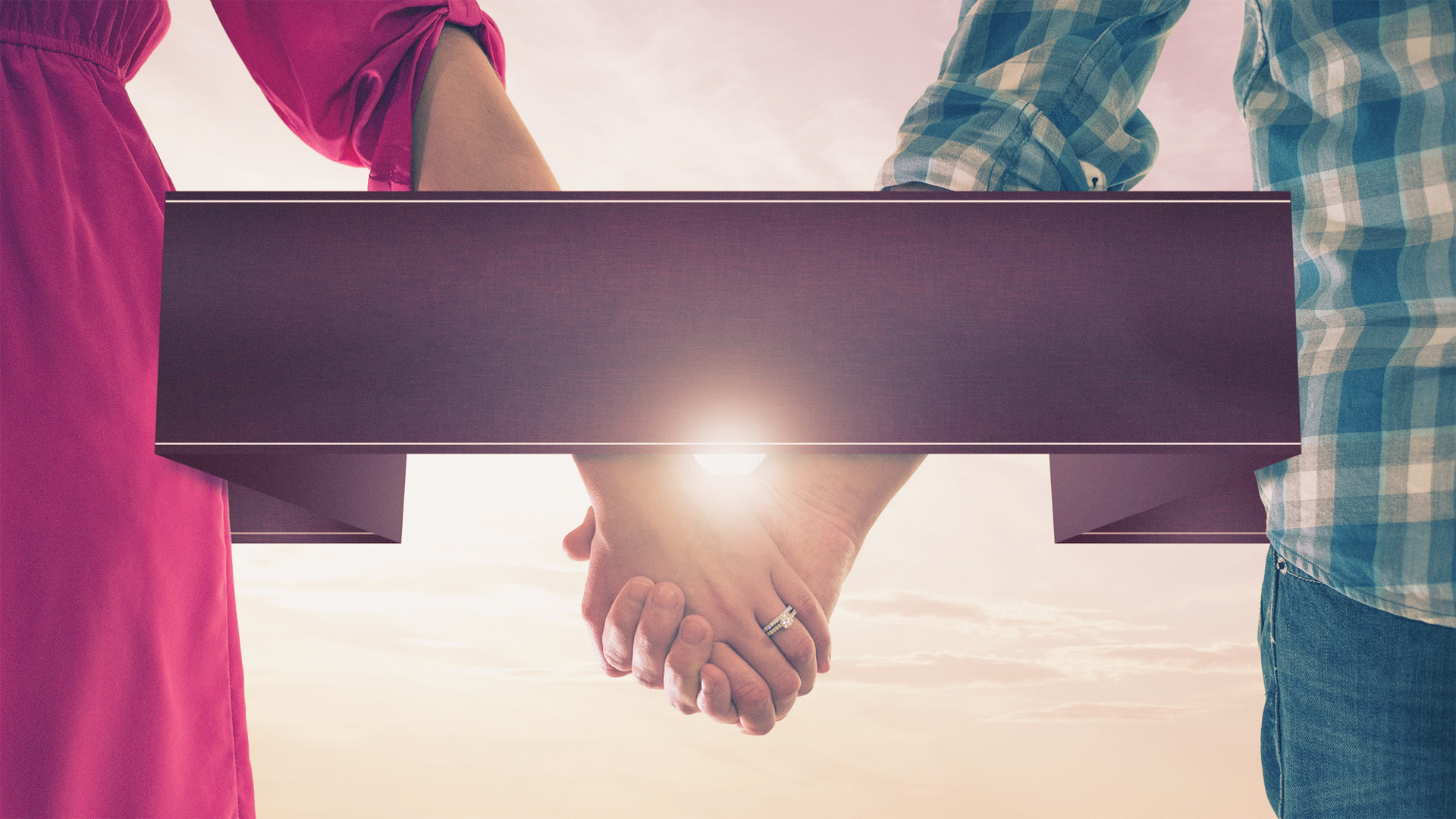 5 Chapters to a Better Marriage
Matthew 18 – Making Peace
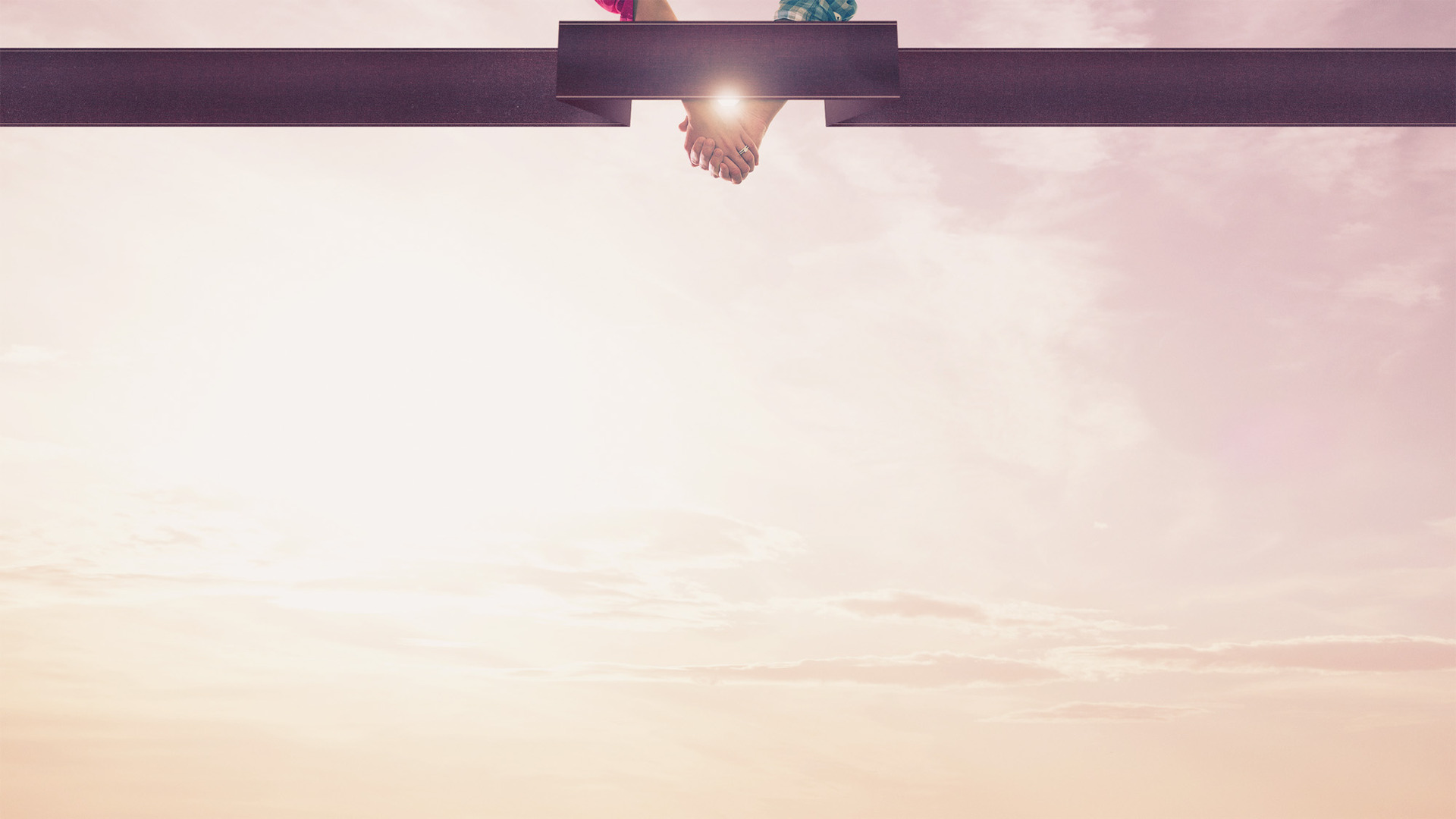 Matthew 18
Be converted (vss. 1-5)
Be more concerned with giving offense than with being offended (vss. 6-9)
Try seeing others the way God sees them (vss. 10-14)
Do things that might actually “win” your spouse (vss. 15-20)
Act like your Father… forgive (vss. 21-35)